Cyber talkWelcome to the first of our quarterly security talking points. We want to make our security at UofG as open and transparent as possible. To help you with discussions you may have with your team, individuals, or committees we’ve created these talking points to help ensure our awareness of security issues remain high.
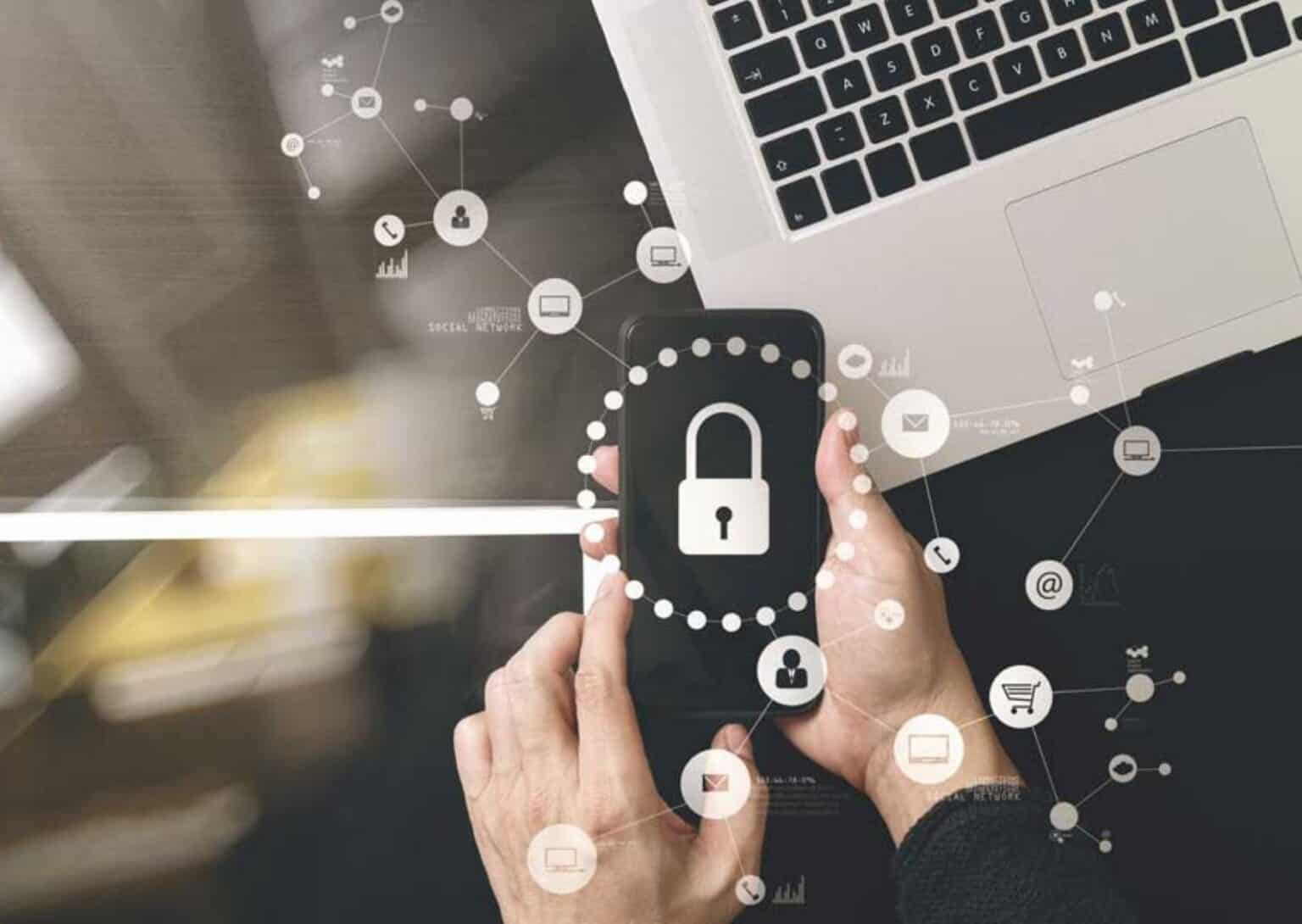 Multi-Factor Changes
This Photo by Unknown Author is licensed under CC BY-ND
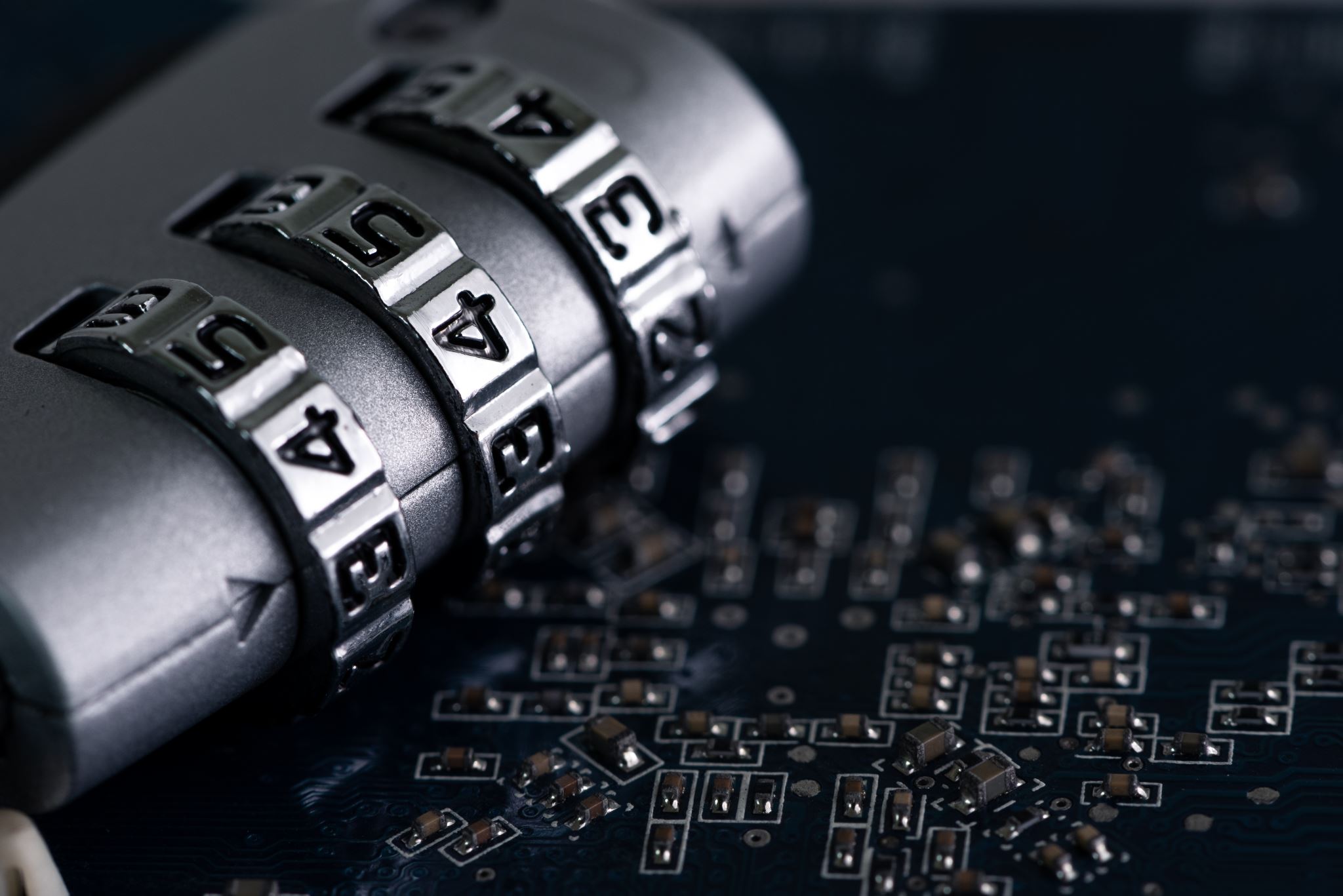 Annual password changes
Our passwords form part of our security controls and since the COVID lockdown restrictions forced us to think differently and the annual change was temporarily suspended. However, in 2023 the requirement for password change will return and all staff will need to do this at least annually.
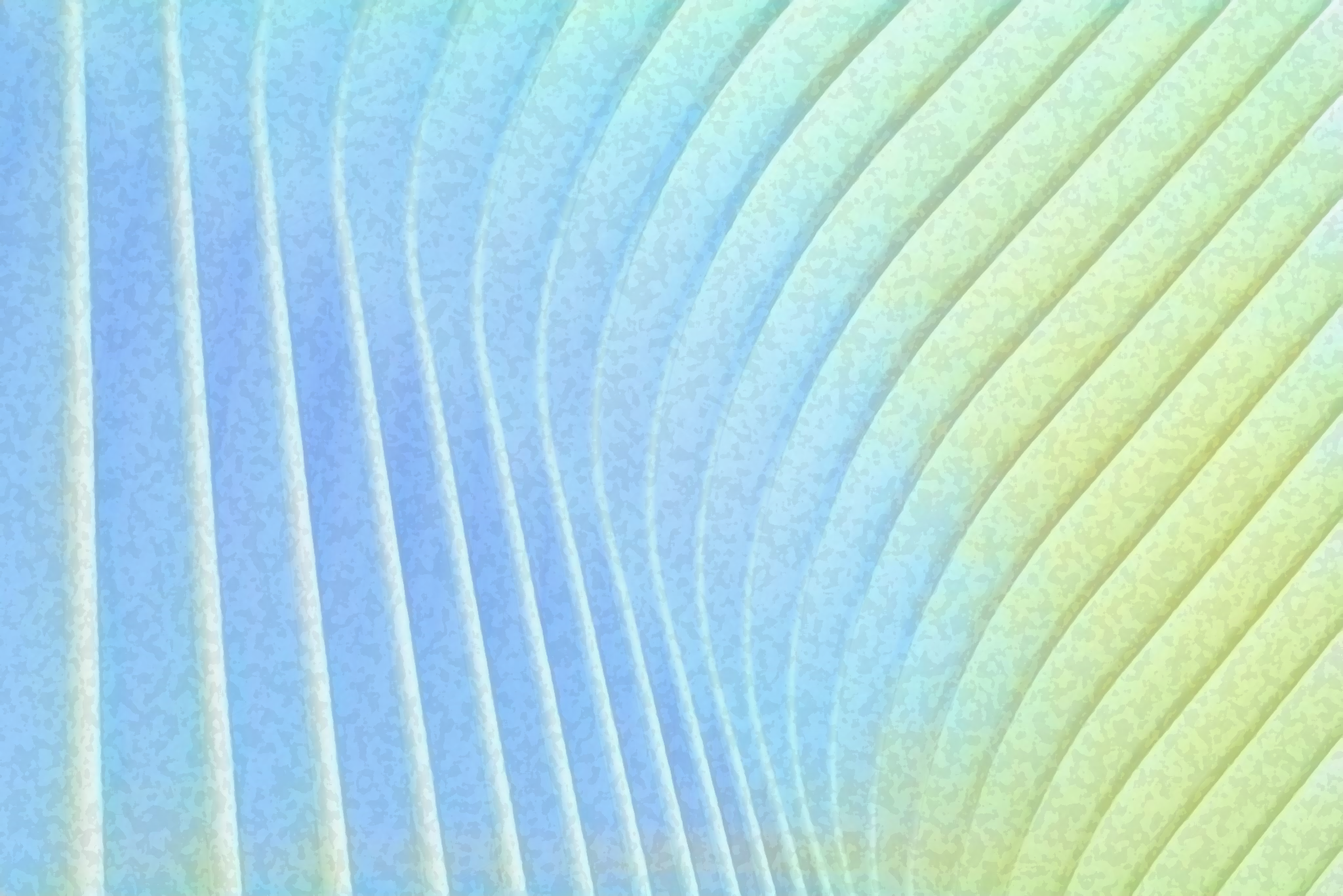 Completion of mandatory training
Deletion of old documents & data
It is easy for us to generate, share and retain documents – we do it every day. However, over time we can build-up old files and emails which we no longer need. These makes finding our important data more difficult and indirectly cause increased costs to the University to store files and could also mean we’re storing data we’re no longer supposed to be. We would like all staff members to:
Review their old files in OneDrive or elsewhere and delete ones they no longer need
Consider whether old emails are still required or may be required in future
Check if you have old Microsoft Teams / Sharepoint sites which are no longer required and can be deleted
It is important to remember that we should only keep information we need or may be legally required to retain.
We urge people to delete with caution, if you delete files accidentally then we may not be able to recover them
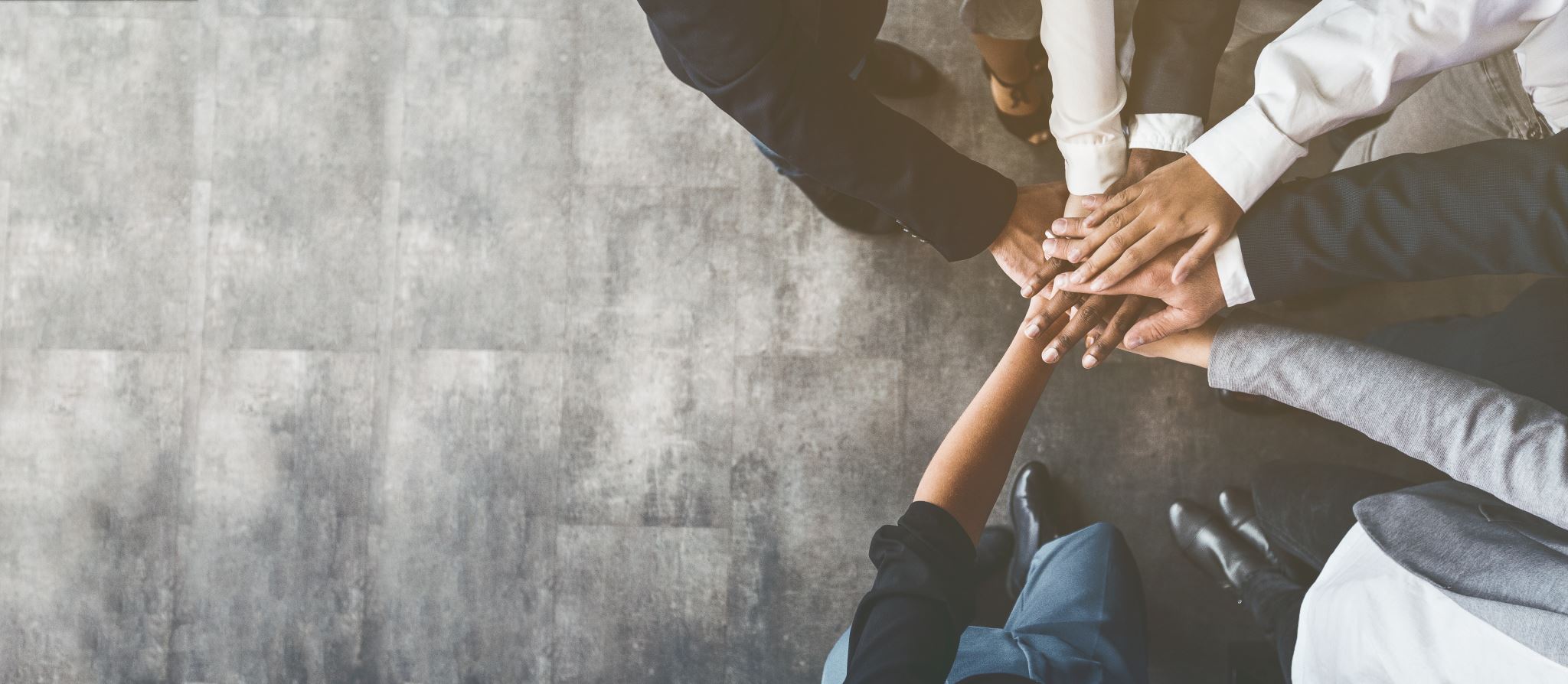 Contact us!
As always, the Information Security team is available to provide advice and guidance on these and any other matters which you may need assistance with

Details